Проект инициативного бюджетирования«Создание и ограждение детской площадки в Детском саду №9 г.Сретенск, ул.Коммунальная, д.5
г.Сретенск
2023 год
Место реализации проекта:,

г.Сретенск
городского поселения «Сретенское»
Цель проекта:
создание спортивной детской площадки на территории детского сада, для укрепления здоровья дошкольников и пропаганды здорового образа жизни среди детей, родителей и педагогов.
В ходе проведения схода граждан 15 апреля 2022 года было решено создать спортивную детскую площадку на территории детского сада, для укрепления здоровья дошкольников и организации разнообразной двигательной деятельности детей на свежем воздухе.
Собрано 166 подписей в пользу строительства детской площадки.
Общая стоимость проекта составляет 500 000 руб., в том числе денежные средства населения в размере 50 000 руб. Также планируется трудовое участие родителей и коллектива детского сада.
д
До
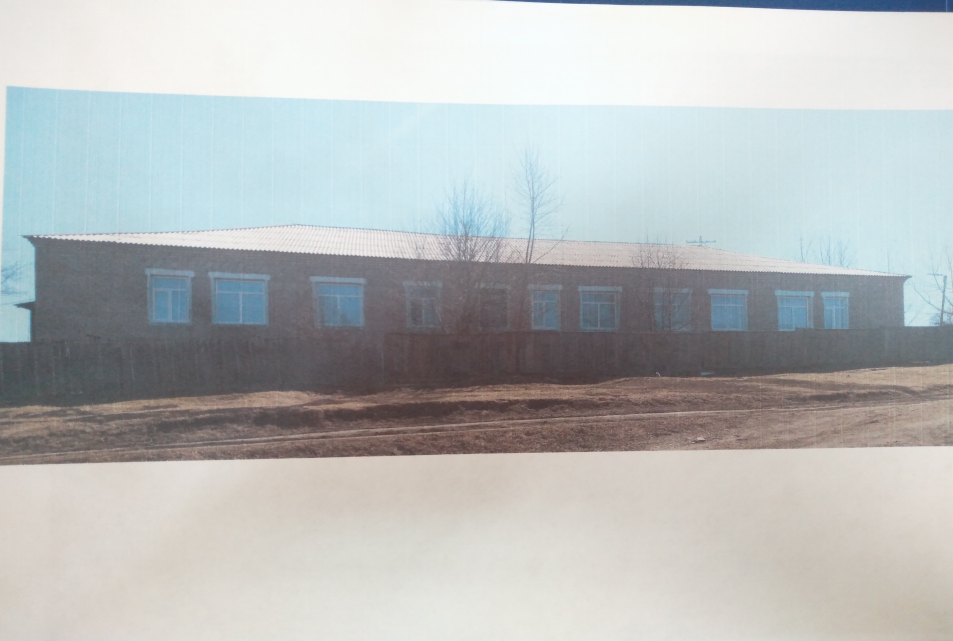 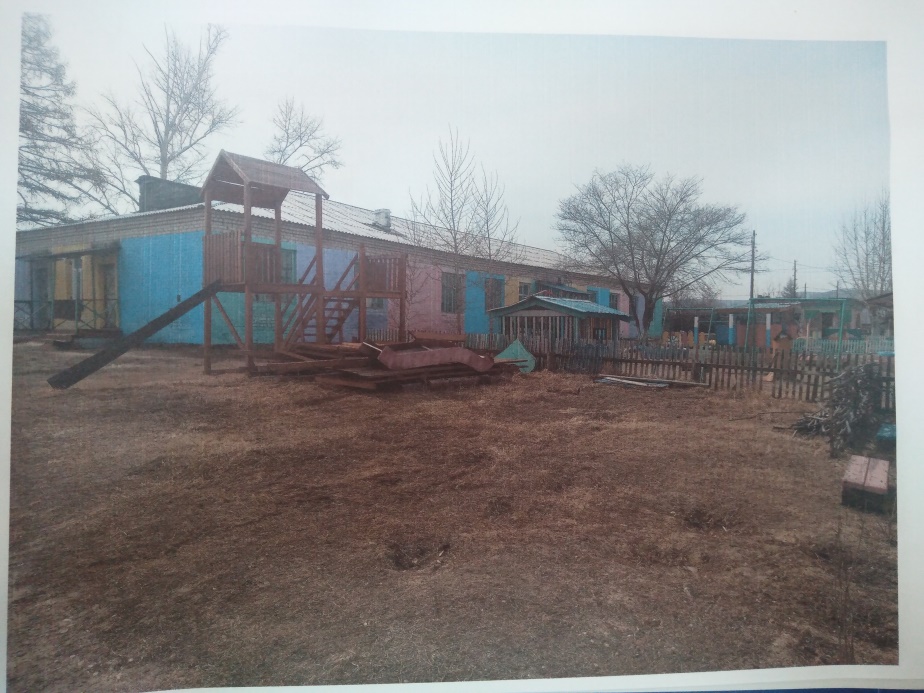 После
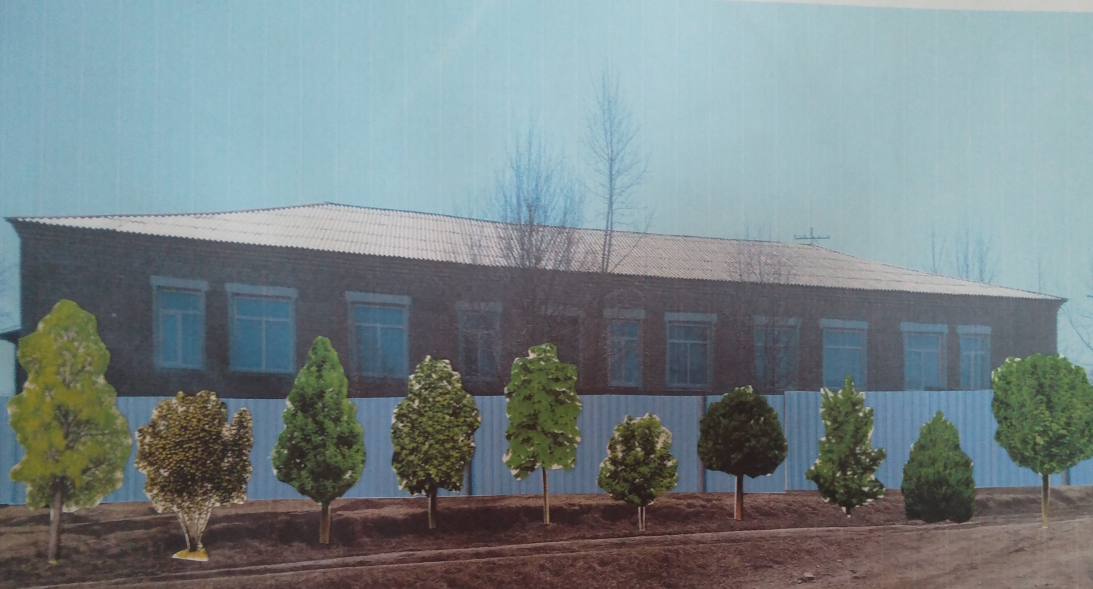 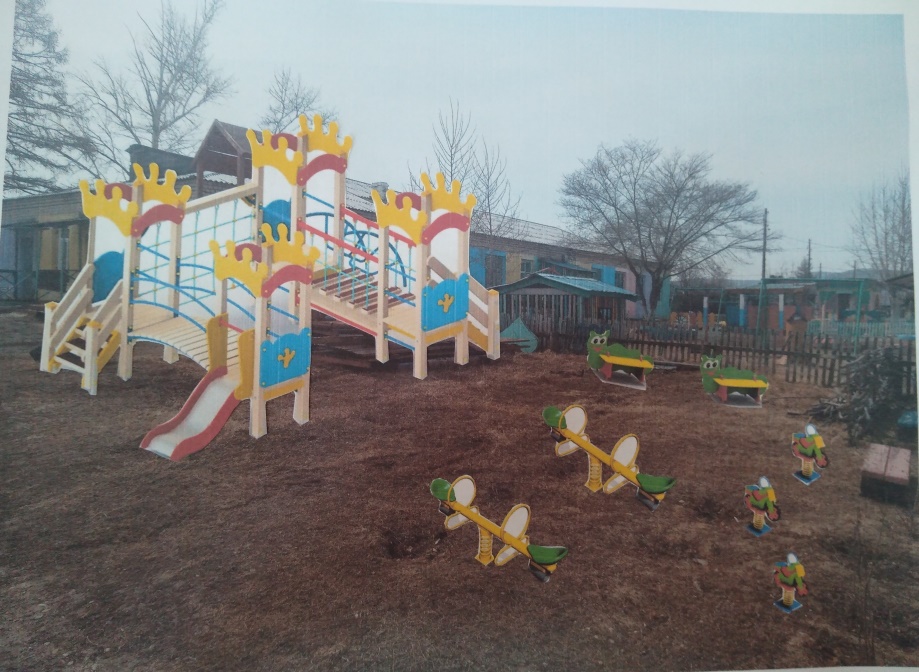 Проект инициативного бюджетирования«Приобретение спортивного детского комплекса с целью укрепления физического здоровья детей и организации активного отдыха»
г.Сретенск
2023г
Цель проекта:
Создание комфортной, безопасной и развивающей среды через благоустройство и оборудование детской спортивно-игровой площадки для укрепления физического здоровья детей и организации активного отдыха
Повышение социальной активности жителей
Благоустройство и обустройство территории для обеспечения разных направлений развития детей: двигательной, игровой, спортивной, самостоятельной деятельности
Ожидаемые результаты проекта:
Установка детской спортивно-игровой площадки позволит детям быть занятыми и защищенными от опасных необдуманных действий и ситуаций, угрожающих их здоровью. И направлена на создание благоприятной среды, ориентированной на сохранение здоровья и обеспечение здорового образа жизни.
Создание детской открытой спортивной и игровой площадки, оснащенной оборудованием, необходимым для детских и спортивных игр, стало значимым социальным и приоритетным вопросом для местных жителей.
В ходе проведения схода граждан 17 апреля 2022 года было решено создать спортивную детскую площадку «Улица им.Трофимова».Общая стоимость проекта 300 000 рублей.Сумма вклада населения на реализацию проекта в размере 30 000 руб.Планируется трудовое участие населения в поддержании порядка на территории.
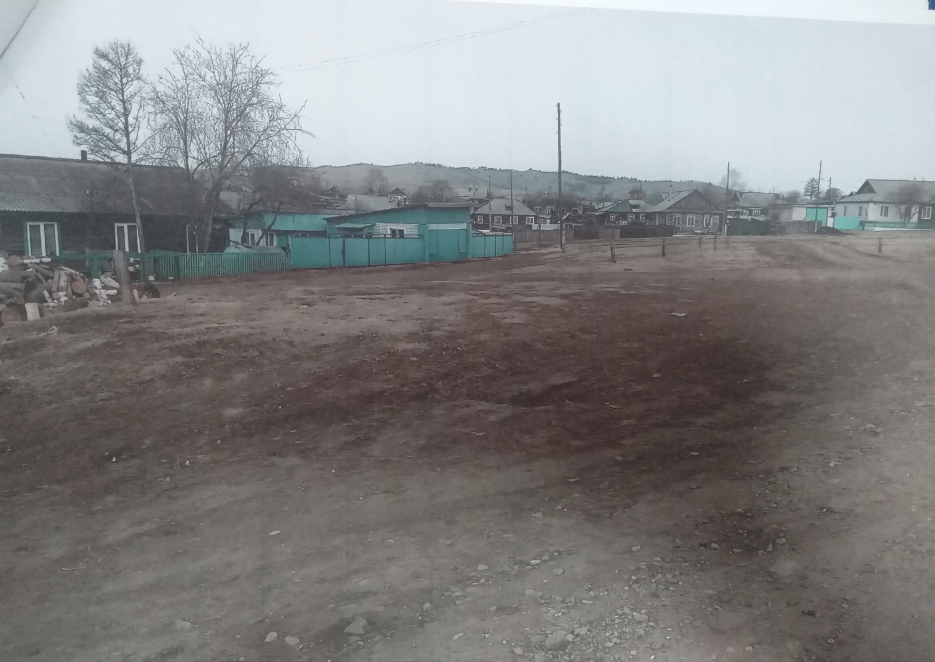 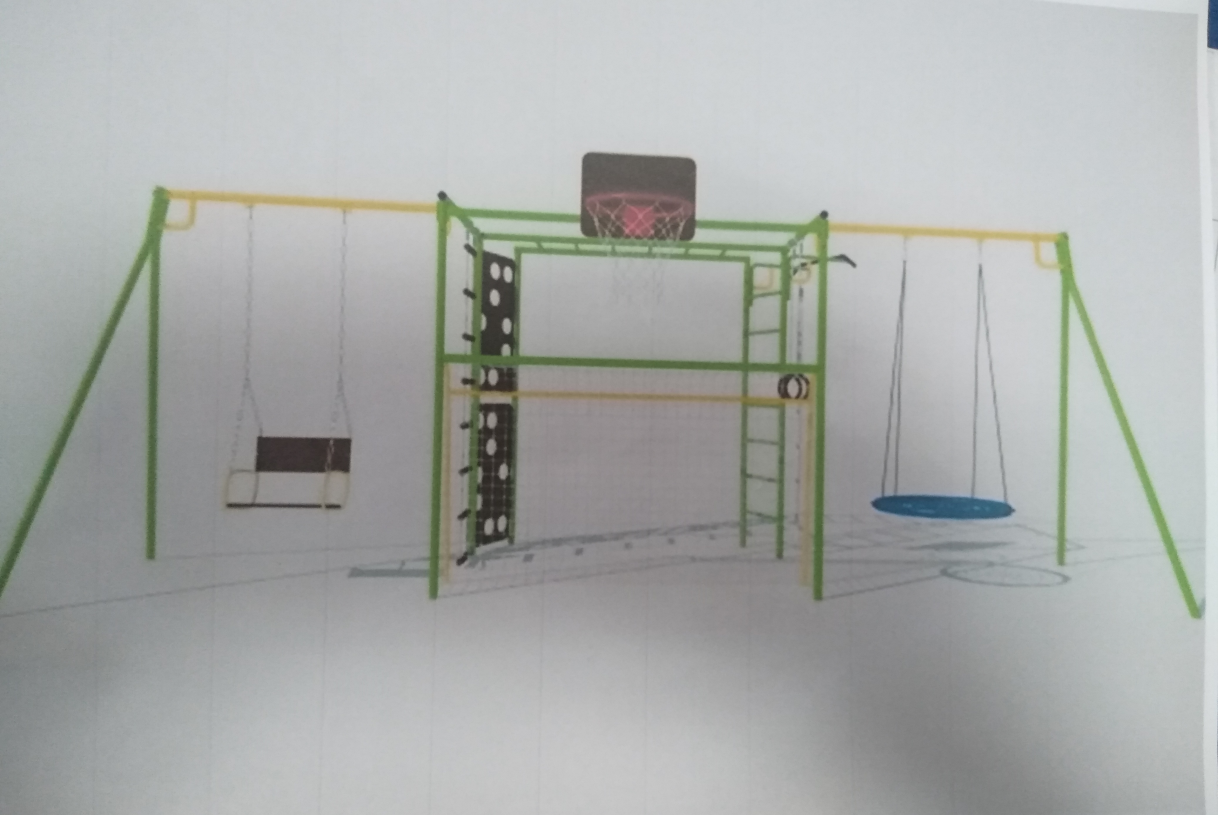